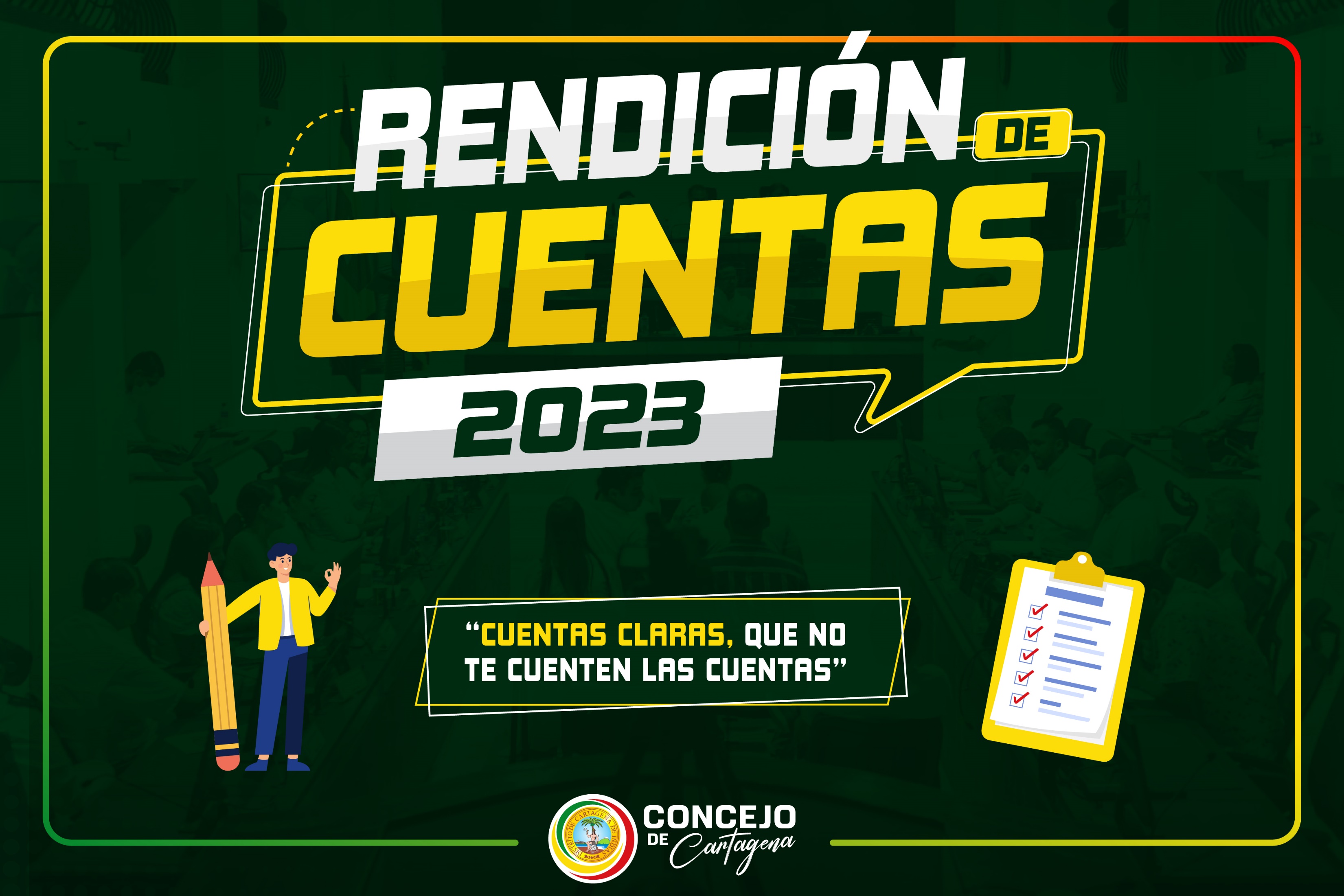 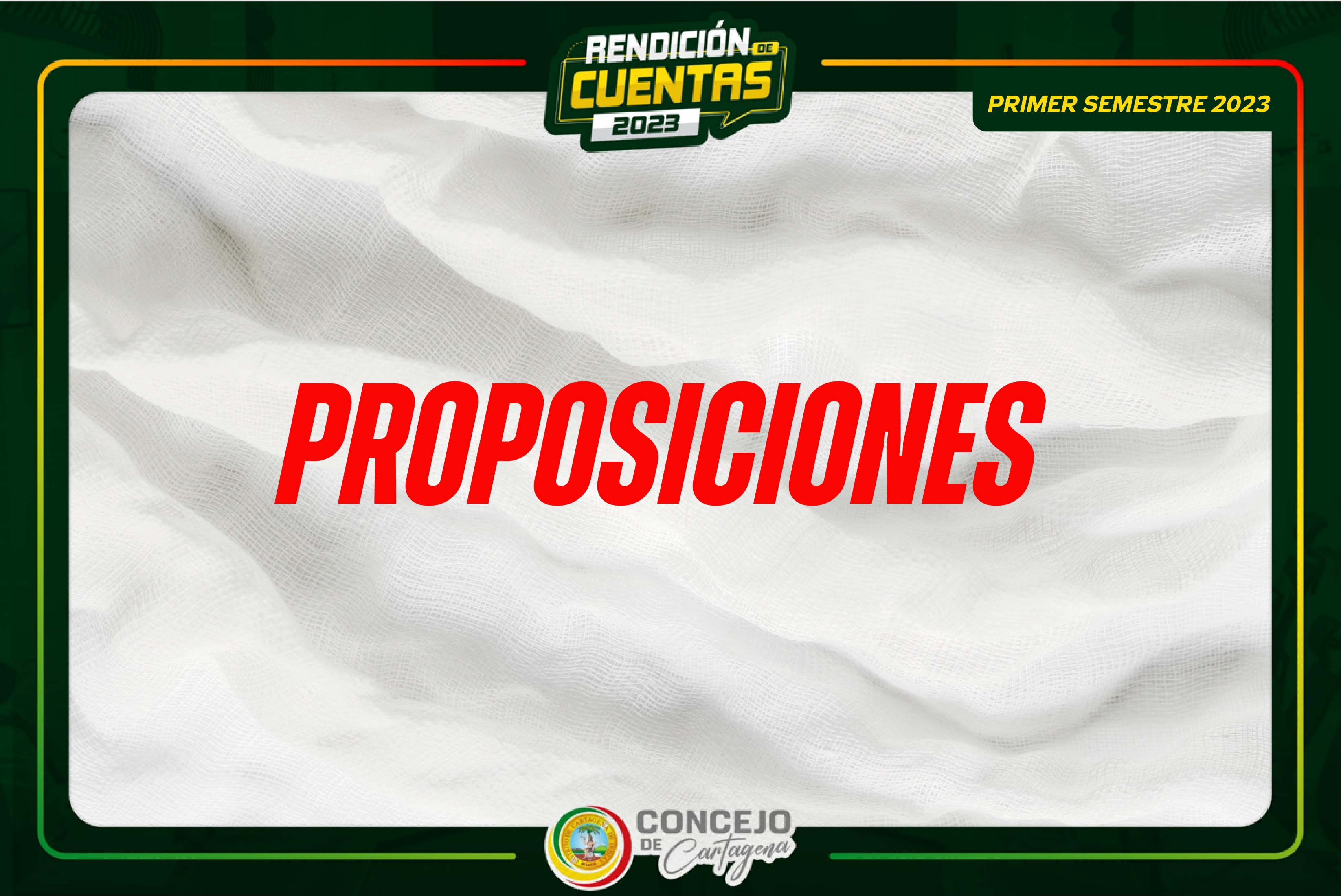 Proposiciones
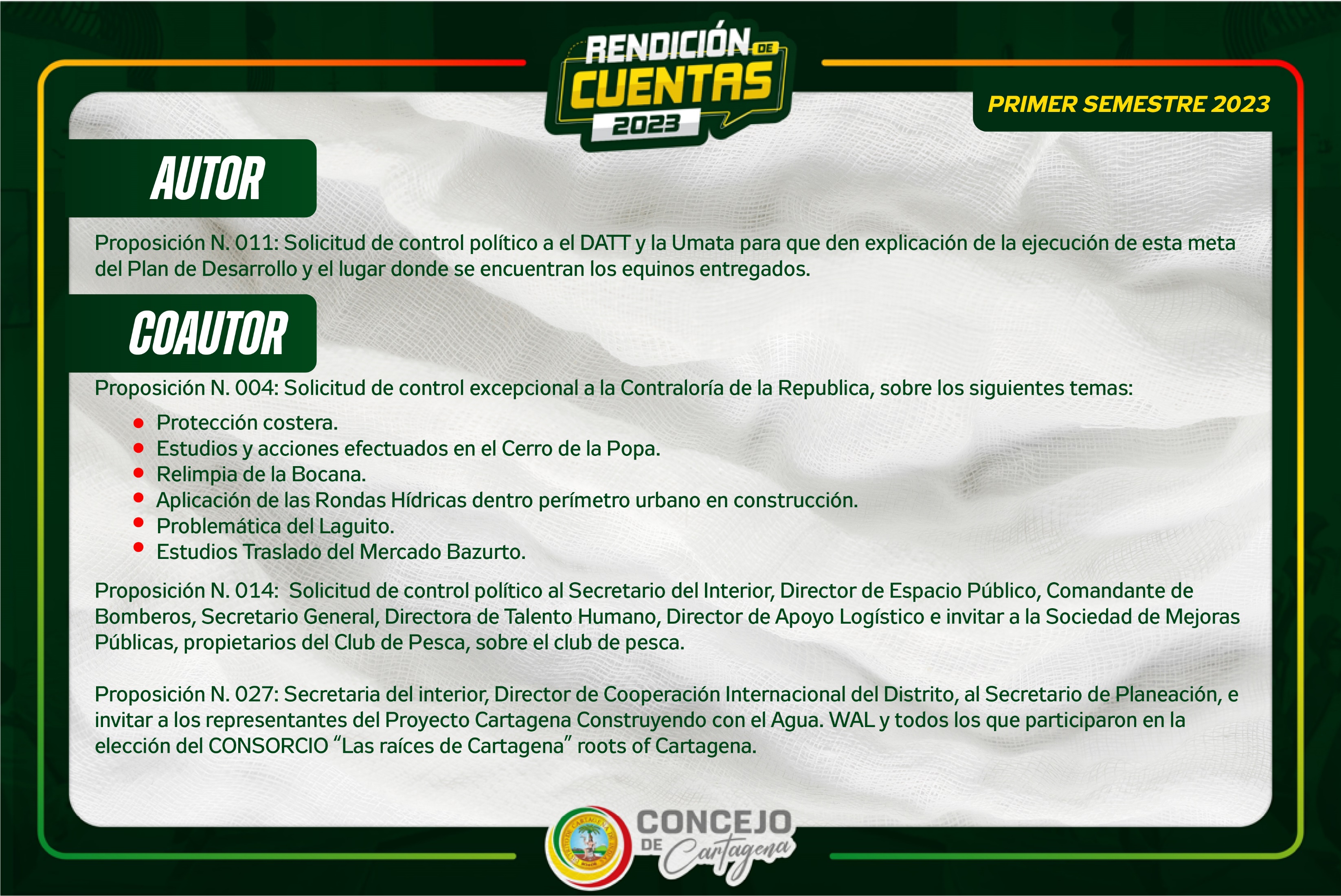 AUTOR

Proposición N. 011: Solicitud de control político a el DATT y la Umata para que den explicación de la ejecución de esta meta del Plan de Desarrollo y el lugar donde se encuentran los equinos entregados.

COAUTOR

Proposición N. 004: Solicitud de control excepcional a la Contraloría de la Republica, sobre los siguientes temas:
Protección costera.
Estudios y acciones efectuados en el Cerro de la Popa.
Relimpia de la Bocana.
Aplicación de las Rondas Hídricas dentro perímetro urbano en construcción. 
Problemática del Laguito.
Estudios Traslado del Mercado Bazurto.

Proposición N. 014:  Solicitud de control político al Secretario del Interior, Director de Espacio Público, Comandante de Bomberos, Secretario General, Directora de Talento Humano, Director de Apoyo Logístico e invitar a la Sociedad de Mejoras Públicas, propietarios del Club de Pesca, sobre el club de pesca.

Proposición N. 027: Secretaria del interior, Director de Cooperación Internacional del Distrito, al Secretario de Planeación, e invitar a los representantes del Proyecto Cartagena Construyendo con el Agua. WAL y todos los que participaron en la elección del CONSORCIO “Las raíces de Cartagena” roots of Cartagena.
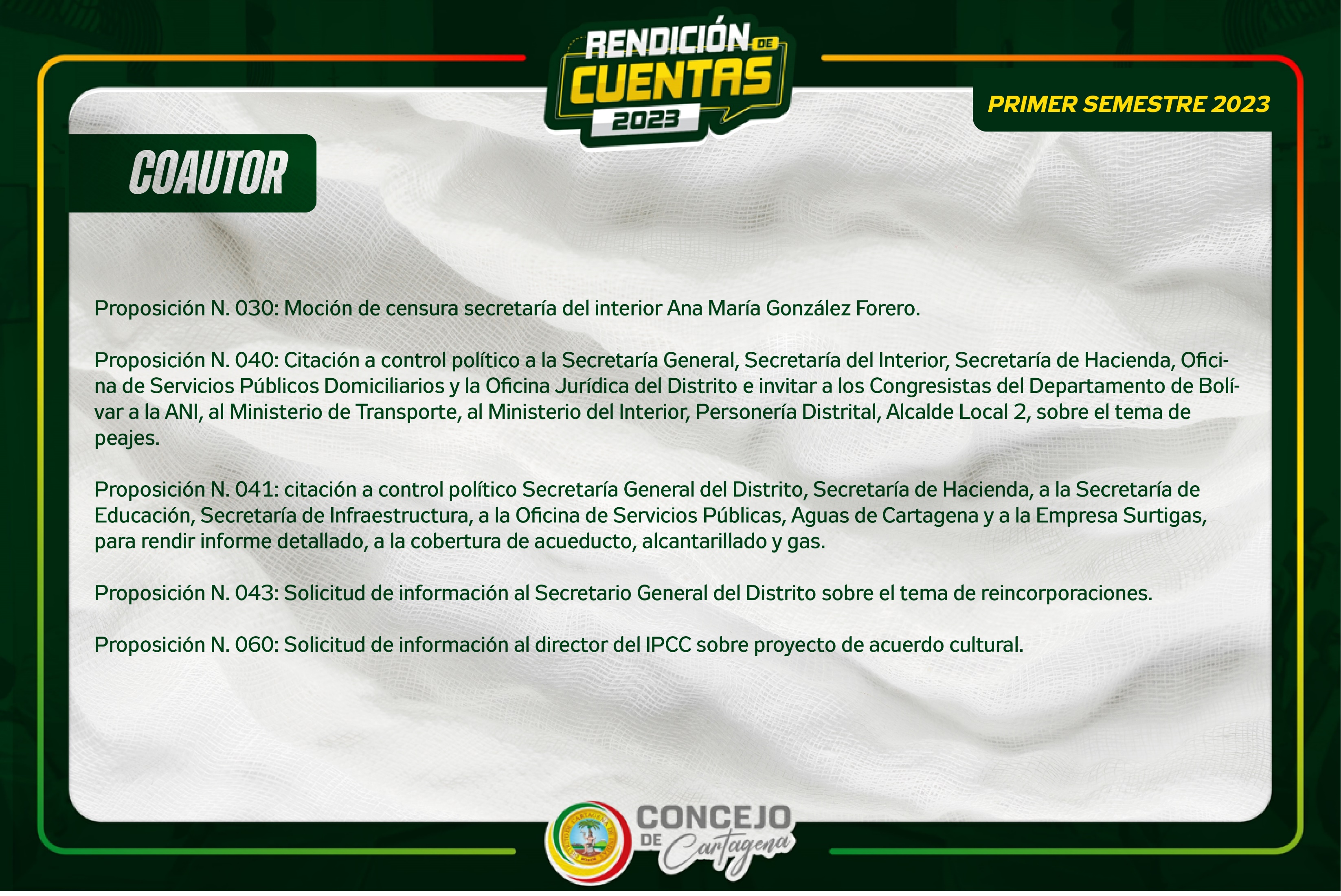 COAUTOR

Proposición N. 030: Moción de censura secretaría del interior Ana María González Forero.

Proposición N. 040: Citación a control político a la Secretaría General, Secretaría del Interior, Secretaría de Hacienda, Oficina de Servicios Públicos Domiciliarios y la Oficina Jurídica del Distrito e invitar a los Congresistas del Departamento de Bolívar a la ANI, al Ministerio de Transporte, al Ministerio del Interior, Personería Distrital, Alcalde Local 2, sobre el tema de peajes.

Proposición N. 041: citación a control político Secretaría General del Distrito, Secretaría de Hacienda, a la Secretaría de Educación, Secretaría de Infraestructura, a la Oficina de Servicios Públicas, Aguas de Cartagena y a la Empresa Surtigas, para rendir informe detallado, a la cobertura de acueducto, alcantarillado y gas.

Proposición N. 043: Solicitud de información al Secretario General del Distrito sobre el tema de reincorporaciones.

Proposición N. 060: Solicitud de información al director del IPCC sobre proyecto de acuerdo cultural.
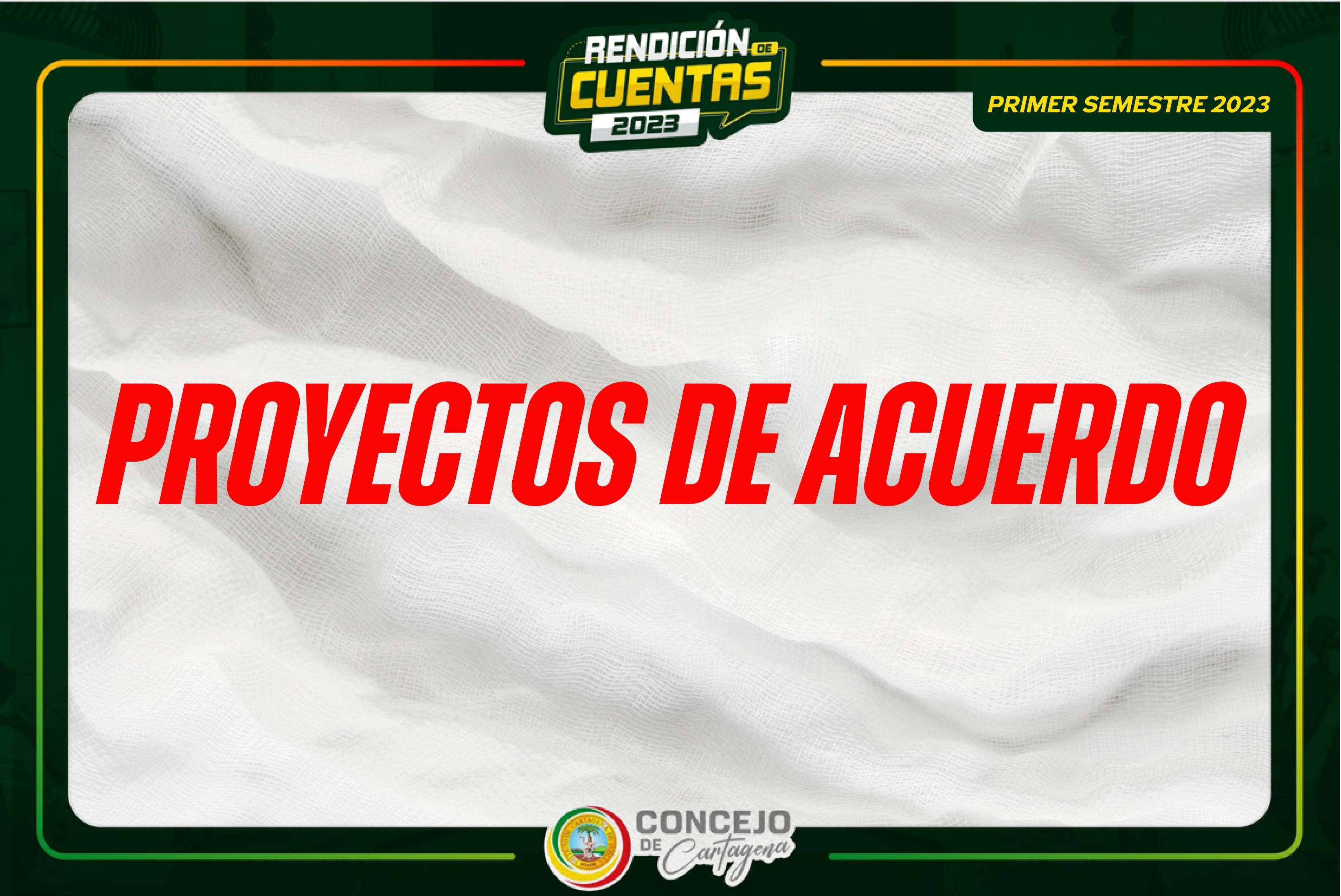 Proyectos de acuerdo
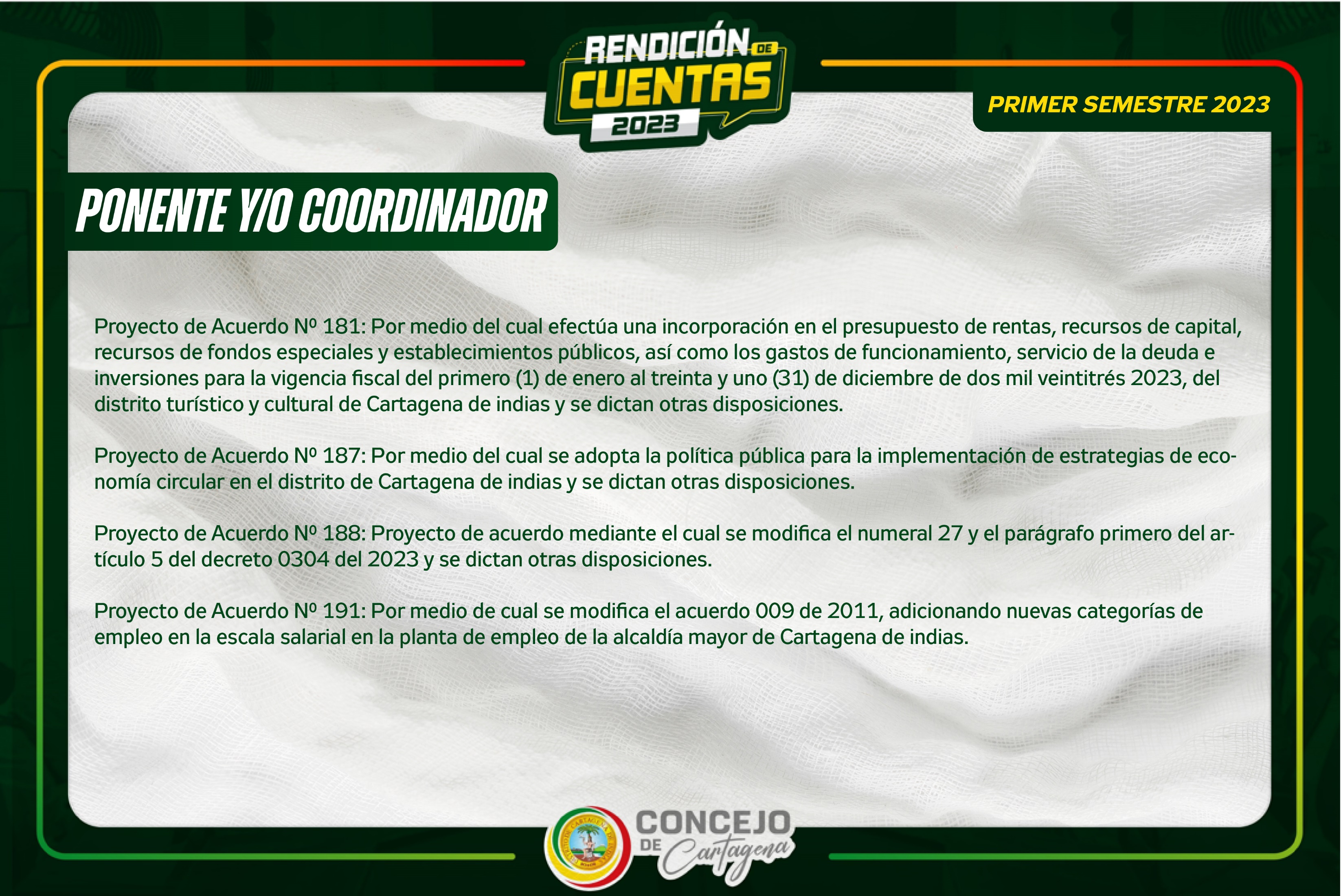 PONENTE Y/O COORDINADOR

Proyecto de Acuerdo N° 181: Por medio del cual efectúa una incorporación en el presupuesto de rentas, recursos de capital, recursos de fondos especiales y establecimientos públicos, así como los gastos de funcionamiento, servicio de la deuda e inversiones para la vigencia fiscal del primero (1) de enero al treinta y uno (31) de diciembre de dos mil veintitrés 2023, del distrito turístico y cultural de Cartagena de indias y se dictan otras disposiciones.

Proyecto de Acuerdo N° 187: Por medio del cual se adopta la política pública para la implementación de estrategias de economía circular en el distrito de Cartagena de indias y se dictan otras disposiciones.

Proyecto de Acuerdo N° 188: Proyecto de acuerdo mediante el cual se modifica el numeral 27 y el parágrafo primero del artículo 5 del decreto 0304 del 2023 y se dictan otras disposiciones.

Proyecto de Acuerdo N° 191: Por medio de cual se modifica el acuerdo 009 de 2011, adicionando nuevas categorías de empleo en la escala salarial en la planta de empleo de la alcaldía mayor de Cartagena de indias.
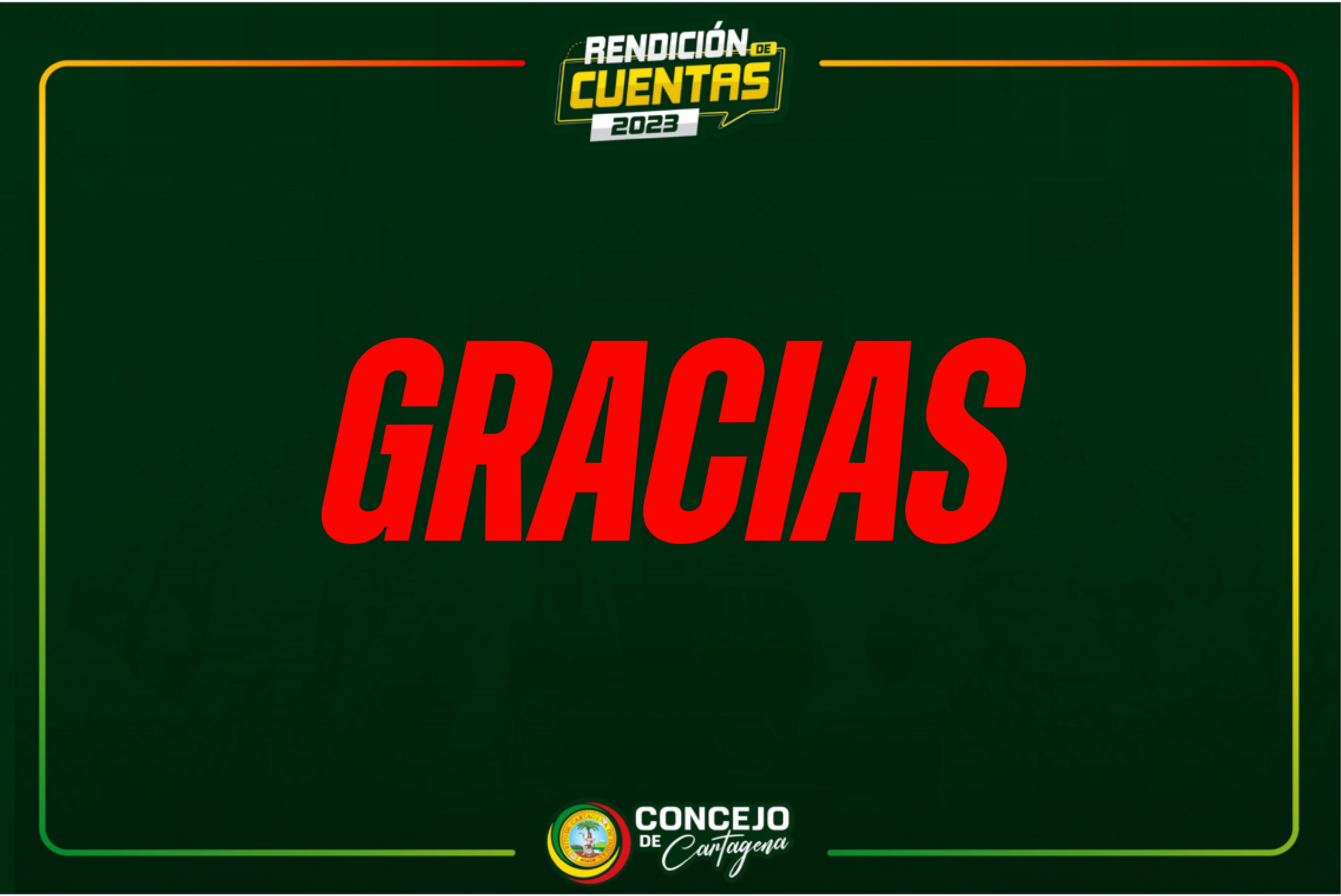